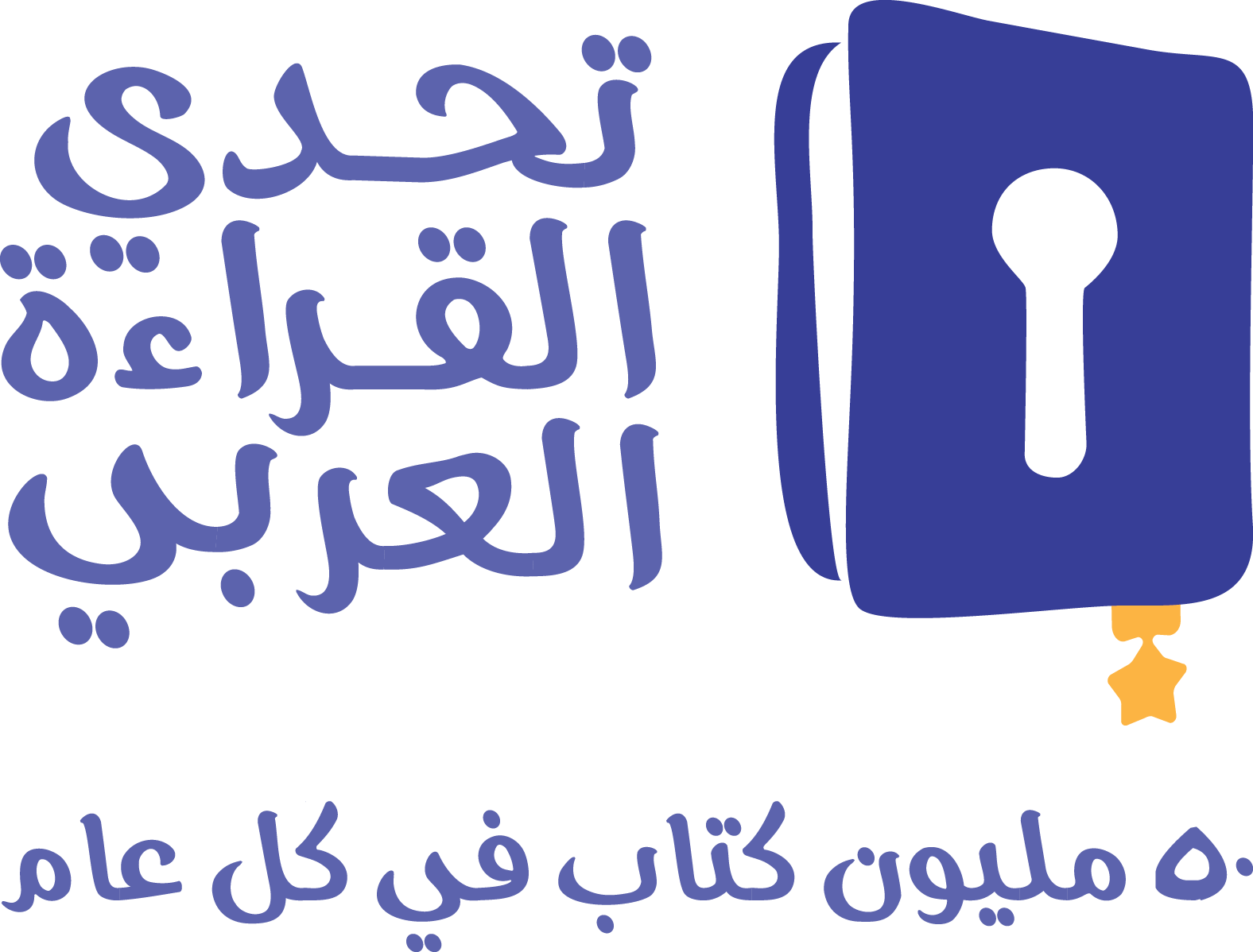 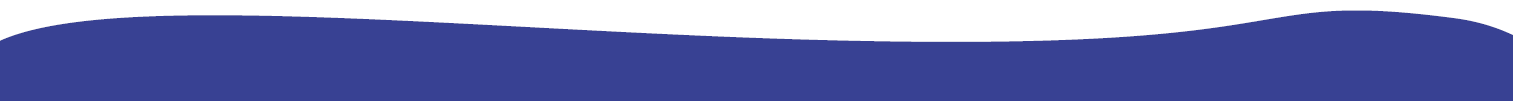 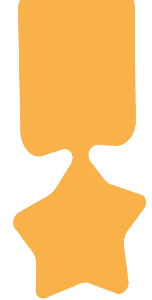 رؤية المشروع
"غرس حب القراءة في نفوس الصغار هو غرس لأسس التقدم والتفوق لبلداننا"

محمد بن راشد آل مكتوم
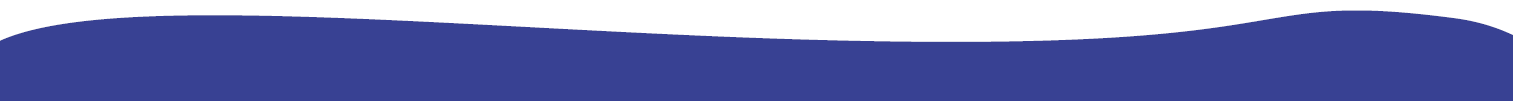 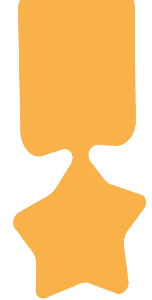 الرســـالة
إحداث نهضة في القراءة عبر وصول مشروع «تحدي القراءة العربيّ» إلى جميع الطلبة في مدارس وجامعات الوطن العربي، شاملةً أبناء الجاليات العربيّة في الدول الأجنبية، ومتعلمي اللغة العربية من الناطقين بغيرها.
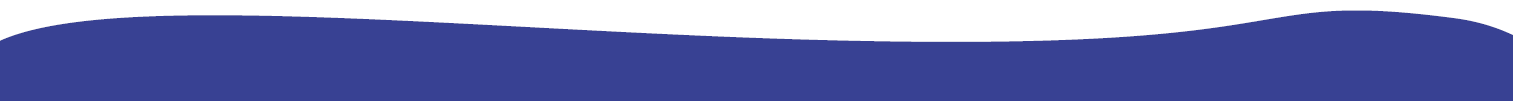 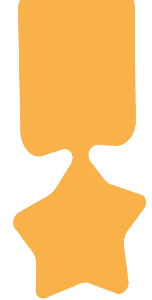 الأهداف الاستراتيجية للمشروع
تنمية الوعي العام بواقع القراءة العربي.
2.  تعزيز الحس الوطني والعربي.
3.  نشر قيم التسامح والاعتدال وقبول الآخر.
4.  تكوين جيل من المتميزين والمبدعين.
5.  تطوير مناهج تعليم اللغة العربية في الوطن العربي.
6.  تقديم أُنموذج متكامل قائم على أسس علمية.
7.  تنشيط حركة التأليف والترجمة و الطباعة والنشر.
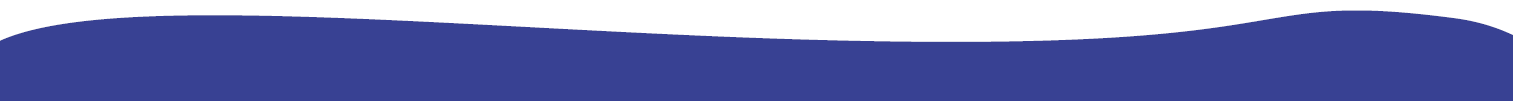 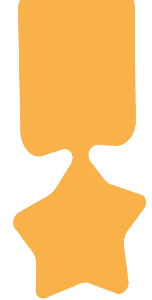 الأهداف الخاصة لمسابقة مشروع تحدي القراءة العربي
1. زيادة الوعي بأهمية القراءة لدى الطلبة في العالم العربي.
2. تعزيز الثقافة العامة لدى المشاركين من الطلبة.
3. تنمية مهارات التعلم الذاتي والتفكير الناقد والإبداعي.
4. تنمية مهارات اللغة العربية لدى الطلبة في الاستيعاب والتعبير بطلاقة وفصاحة.
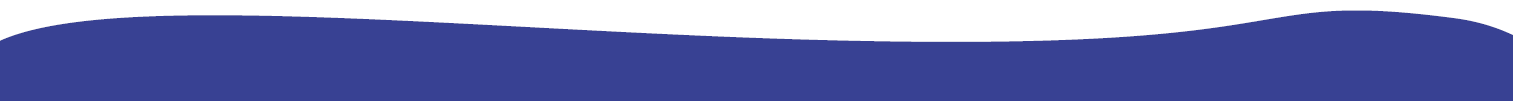 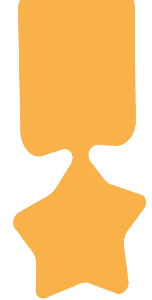 التعريف بتحدي القراءة العربي
"تحدي القراءة العربي" هو أكبرمشروع أطلقه صاحب السمو الشيخ محمد بن راشد آل مكتوم، نائب رئيس دولة الإمارات العربية المتحدة رئيس مجلس الوزراء حاكم دبي، لتشجيع القراءة لدى الطلاب في العالم العربي، عبر التزام أكثر من مليون طالب بالمشاركة بقراءة خمسين مليون كتاب  في العام الأول للمشروع لتزداد فيما بعد بشكل متسارع.
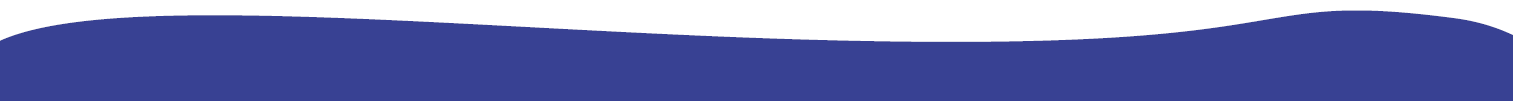 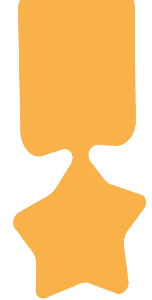 المصطلحات الخاصة بمشروع تحدي القراءة العربي
هو جميع الفعاليات المخططة والمنظمة لبلوغ الأهداف الاستراتيجية المحددة والتي ترمي إلى تكوين عادة القراءة لدى الطلبة، ويشمل جميع الطلبة الذين بادروا بتسجيل أسمائهم في المشروع، بغض النظر عن مشاركتهم في أيٍّ من تصفيات المسابقة المختلفة.
المشـــــــروع
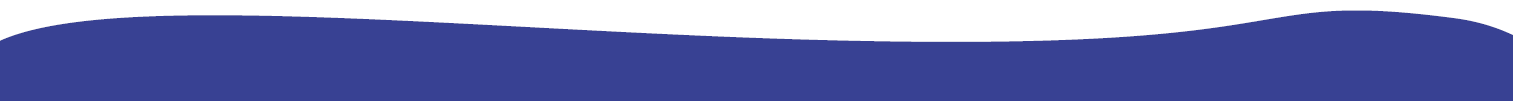 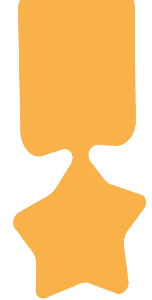 هي العملية التي يتنافس المشتركون من خلالها للفوز على المستويات المختلفة، وذلك بعد إتمامهم قراءة خمسين كتاباً في الفترة من انطلاقالمسابقة وحتى بدء التصفيات الأولى.
المسابقــــــة
هو أيُّ كتاب علمي أو أدبي خارج المنهاج الدراسي.
الكتــــــاب
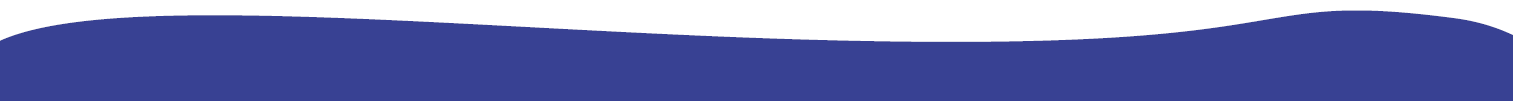 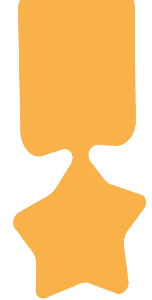 هو من يوجِّه ويتابع فعاليات المسابقة على مستوى الدولة.
المنســـــــق
هم التربويون الذين يحددون أسماء الفائزين في المستويات المختلفة، وهم محكِّمو فريق التحدي ومحكِّمو القطر المشارك.
المحكِّمــــُــــــــــون
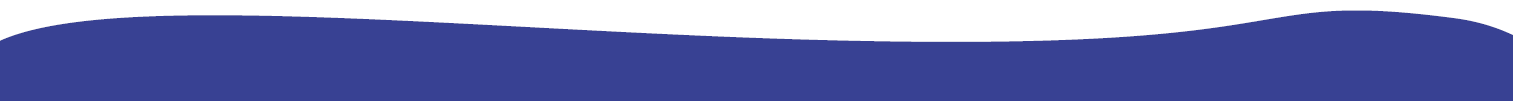 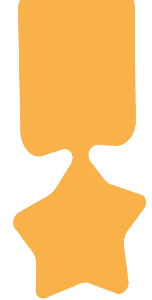 يقصد بها تحديد نسبة الفائزين أو عددهم على مستوى المدرسة أولاً، والمنطقة ثانياً، والدولة (القطر) ثالثاً، والدول مجتمعة في دولة الإمارات العربية المتحدة رابعاً.
التصفيــــــــات
هو كل من يوجه ويتابع فعاليات المسابقة على مستوى المدرسة.
مشرف المدرسة
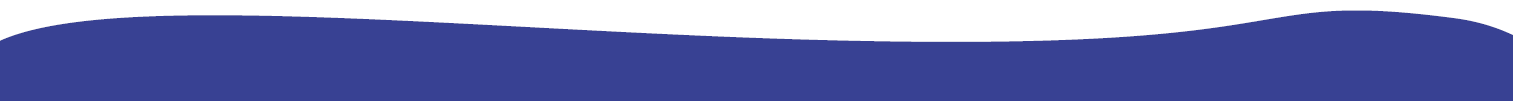 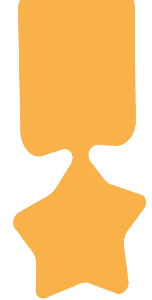 هو كل من يوجه ويتابع فعاليات المسابقة على مستوى المنطقة التعليمية.
مشرف المنطقة
هي خمس كرَّاسات صغيرة يتكون الواحد منها من عشر صفحات، يُسجَل في كل صفحة تلخيص للكتاب المقروء مع ذكر اسم الكتاب ومؤلفه وعدد صفحاته ودار النشر، وقد أعطيت الجوازات ألواناً مختلفة مرتبة زمنياً حيث يتم تسليمها للطالب على النحو الآتي: الأحمر فالأخضر، ثم الأزرق، ويليه الفضي، وينتهي بالذهبي. وقد اعتمدت الألوان لما تضفيه من أثر إيجابي على نفوس الطلبة.
الجوازات
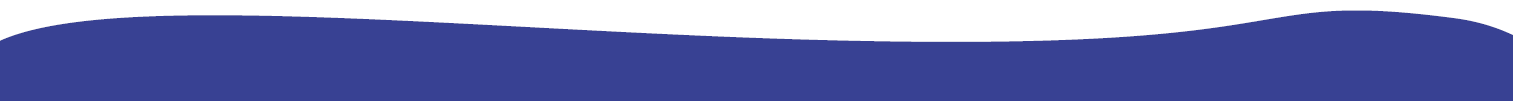 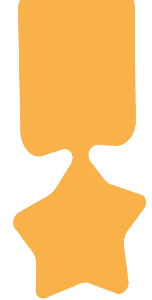 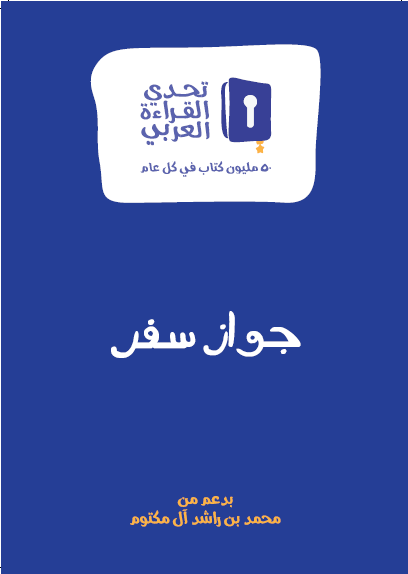 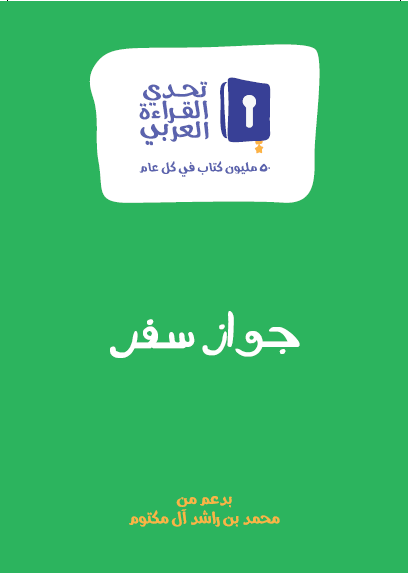 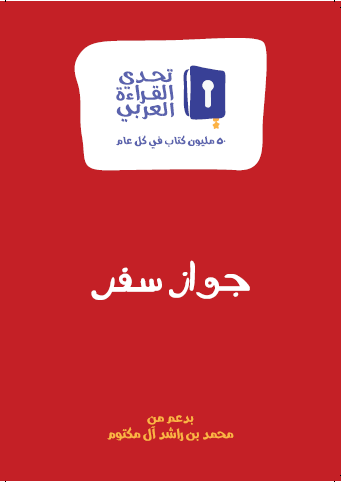 الجوازات
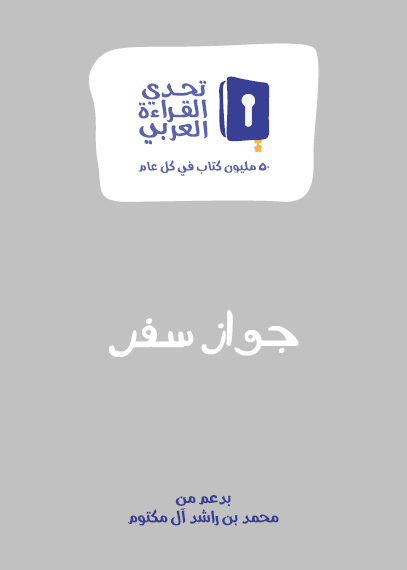 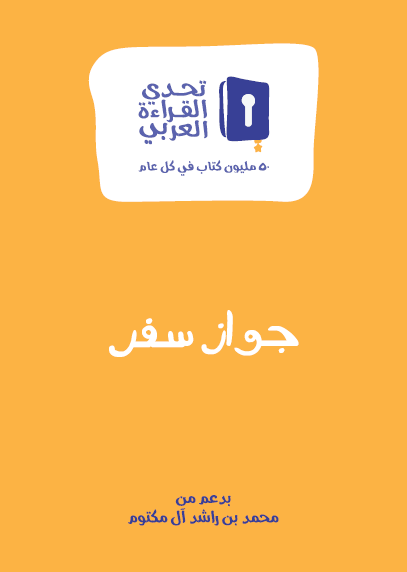 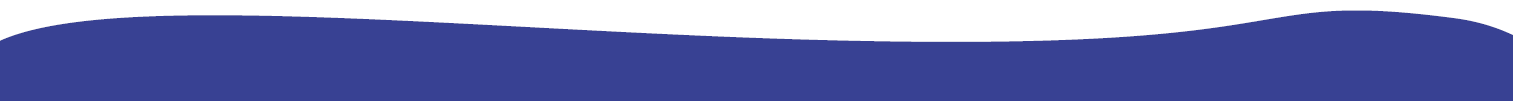 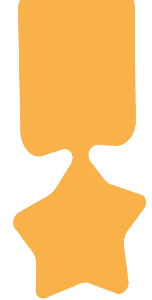 شروط الكتاب المقروء
1.  يشترط في الكتاب المقروء أن يكون مكتوباً باللغة العربية.
2. يكون الكتاب، من حيث عدد صفحاته، ملائماً للمرحلة العمرية للطالب.
المرحلة الأولى : الصفوف من الأول إلى الثالث، وعدد الصفحات المقترحة من (5-20) صفحة
المرحلة الثانية : من الرابع إلى السادس، وعدد الصفحات المقترحة من (20-30) صفحة.
المرحلة الثالثة : من السابع إلى التاسع، وعدد الصفحات المقترحة من (30-50) صفحة.
المرحلة الرابعة : من العاشر إلى الثاني عشر، وعدد الصفحات المقترحة من (50-100) صفحة.
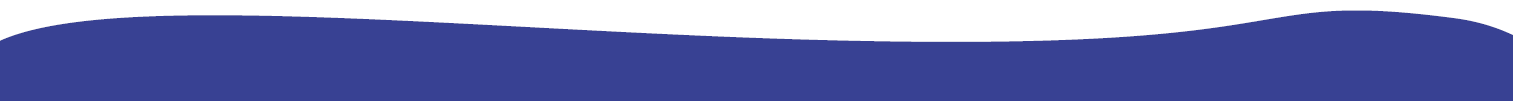 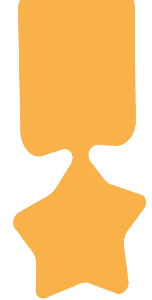 3.  إذا زاد الكتاب على (100) صفحة في المرحلة الثانوية مثلاً ، فلا مانع من تلخيصه تحت تأشيرتين، أو ثلاث حسب حجمه.
4.  لا مانع من قراءة الكتب الإلكترونية.
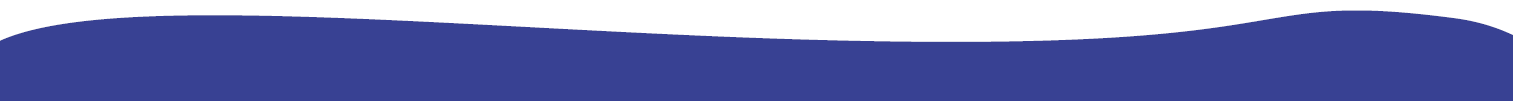 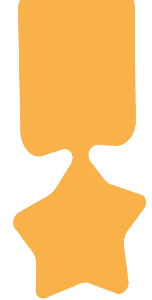 قراءات لا تنطبق عليها شروط الكتاب المعتمد في المسابقة
القراءة في الصحف والمجلات.
2. القصص الواردة في المناهج الدراسية.
3. المراجع والمصادر وذلك لصعوبة تلخيصها.
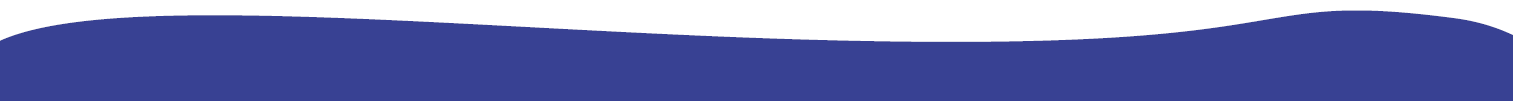 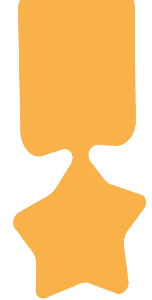 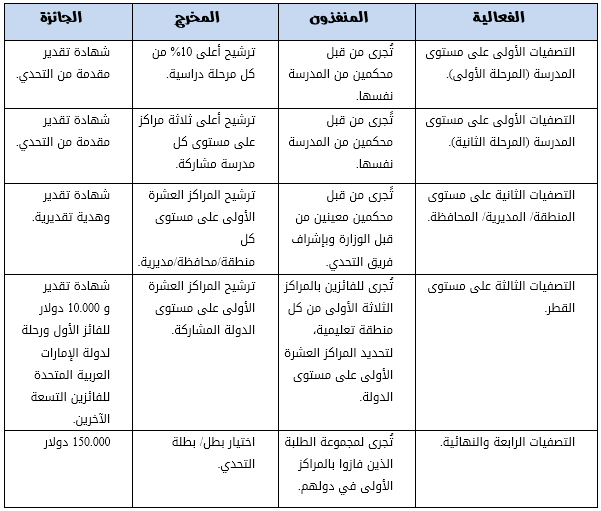 مراحـل التصفيات
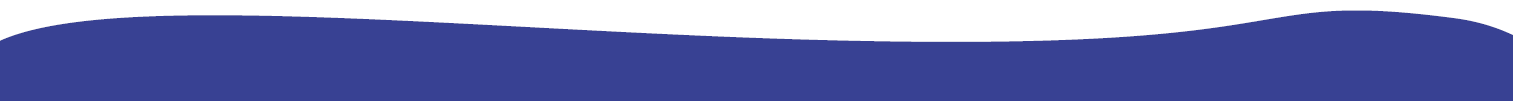 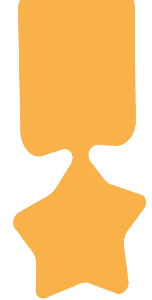 قبل أن نبدأ
قبل بداية التحكيم يجب الانتباه إلى ما يلي:
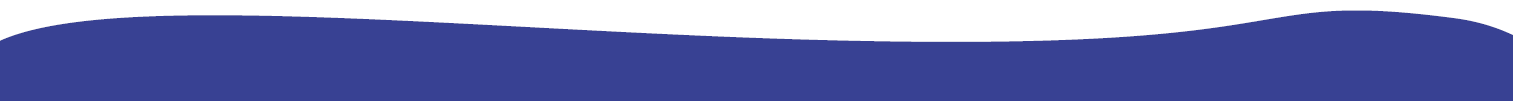 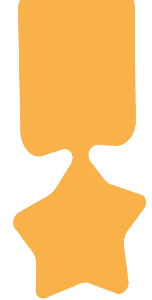 1. حسن الاستقبال ودوام التعزيز للطالب
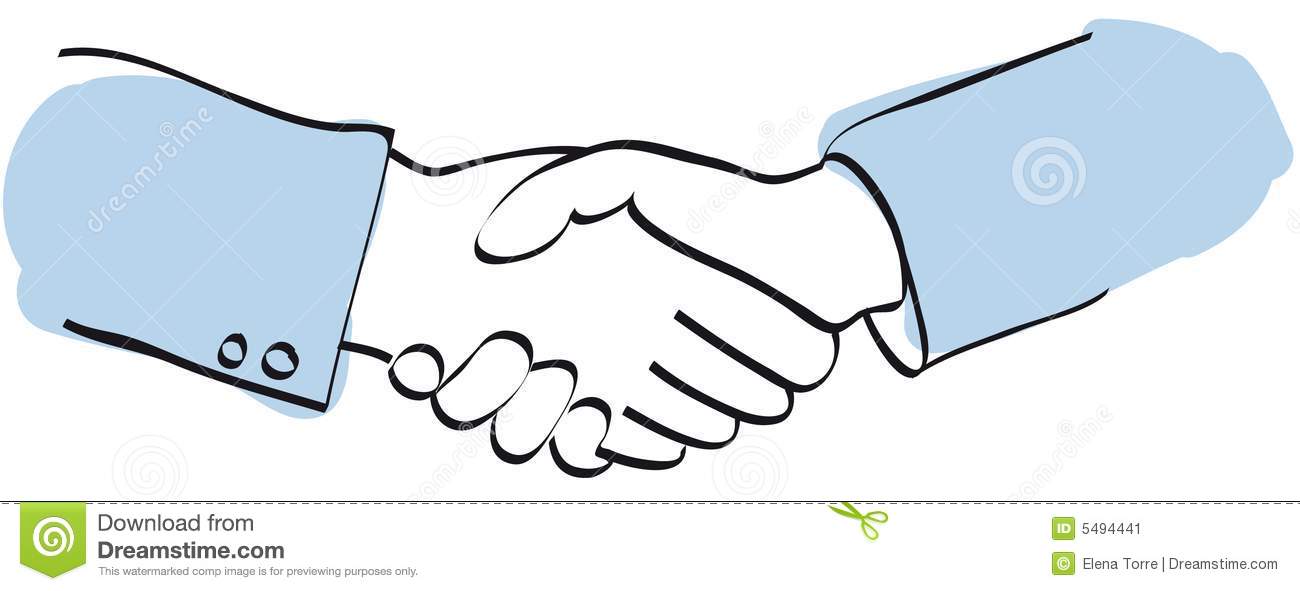 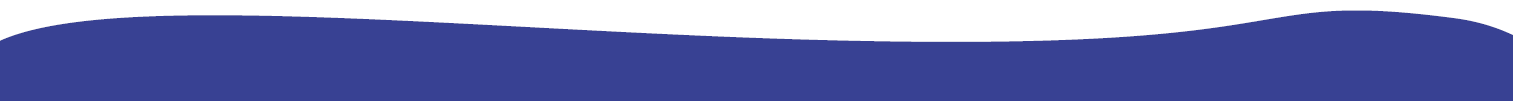 2. المسح البصري للجوازات
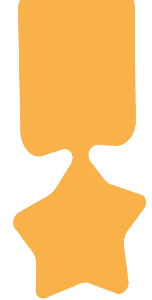 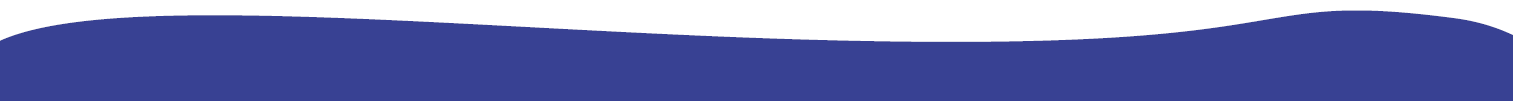 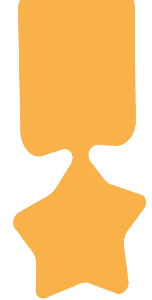 3. السؤال في التفصيلات يكون في      الكتاب المعروف للمحكم
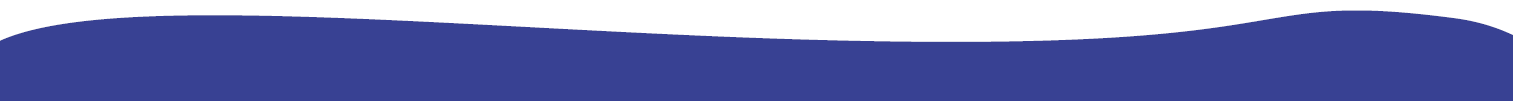 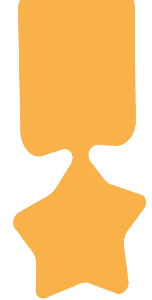 4. طرح الأسئلة العامة يكون من خلال الكتب غير  المعروفة للمحكم
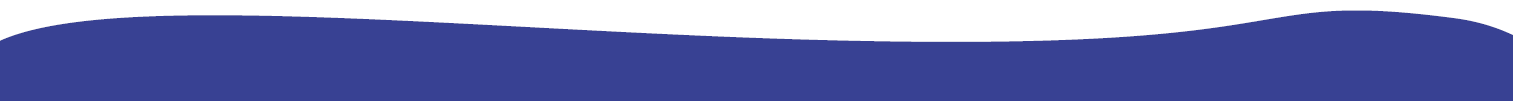 5. عدم إسقاط القناعات الشخصية على نوعية الكتاب وموضوعه
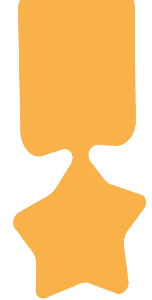 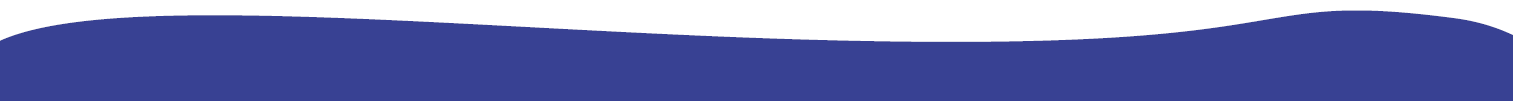 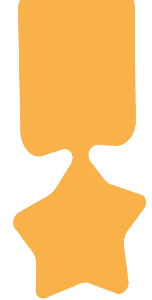 معايير التّحكيم
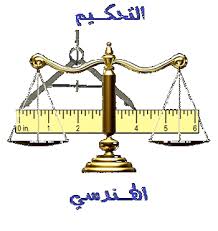 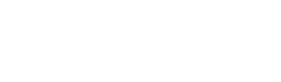 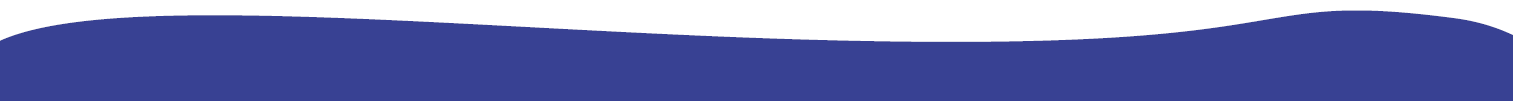 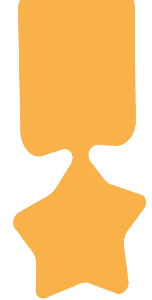 أسئلة معلومات عامّة
نسبة الكتاب إلى المؤلّف
التّنوّع
حجم الكتاب
التّراكيب والأفكار المترابطة
تدفّق الحديث
مستوى الكتاب
التّعلّم الذّاتي
الفكرة الرّئيسة
الاستيعاب
التّفكير النّاقد
المعلومات التّفصيليّة
التّفكير الإبداعي
الدّروس المستفادة
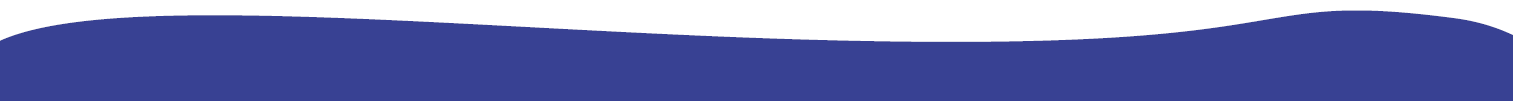 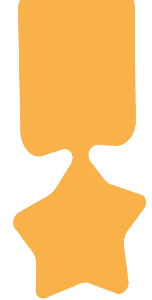 الفكرة الرّئيسة
صيغة السّؤال
1-2
5 علامات
3-4 علامات
- ما الفكرة الرئيسة لهذا الكتاب في عدد قليل من الجمل؟ أو - ما الذي يتحدث عنه الكتاب باختصار شديد؟
- اذكر في جملتين أو ثلاث جمل، ما الفكرة الرئيسة لهذا الكتاب؟ أو
- ما الذي يتحدث عنه الكتاب في جملتين أو ثلاث جمل؟
إذا لم يجب اختر كتاباً آخر للمرة الثانية، ثم كرر السؤال، فإذا أجاب توضع العلامة حسب المعيار.
يكتفي بذكر عدد من المعلومات التفصيلية.
- يخلط بين الفكرة الرئيسة وكل من العنوان أو المعلومات التفصيلية، أو
يعطي إجابة غير واضحة.
يُعبِّـر عن الفكرة الرئيسة بوضوح، في عدد من الجمل بحيث تكون مختلفة عن العنوان والمعلومات التفصيلية من المرة الأولى.
يذكر الفكرة واضحة، في جملتين أو ثلاث جمل مختلفة عن العنوان والمعلومات التفصيلية من المرة الأولى.
يُعبـِّر عن الفكرة الرئيسة بوضوح، في عدد من الجمل، لكنه يخلط بينها وبين كل من العنوان والمعلومات التفصيلية. 
يذكر الفكرة واضحة، فيما يزيد على ثلاث جمل مختلفة عن العنوان والمعلومات التفصيلية، أو يجيب عن السؤال كما في  البند السابق، ولكن من المرة الثانية.
أوّلا:
الاستيعاب
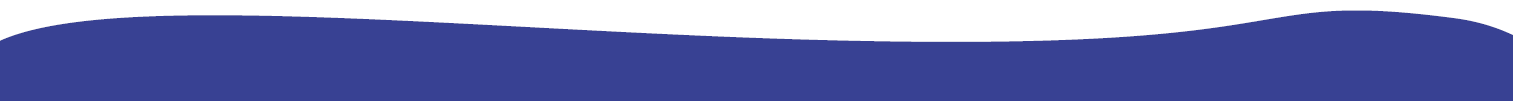 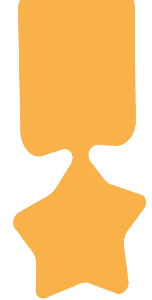 المعلومات التّفصيليّة
صيغة السّؤال
11-15
21-25
16-20
للجميع
اذكر باختصار أهم ثلاث معلومات وردت في الكتاب الأول، ثم ينتقل إلى الكتاب الثاني ويسأل السؤال نفسه.
يذكر أقل من ثلاث معلومات تفصيلية من خلال اثنين من الكتب التي يُسأل عنها.
يذكر أقل من أربع معلومات تفصيلية، من الكتب الثلاثة التي يُسأل عنها.
يذكر بسهولة عدداً كافياً من المعلومات التفصيلية الواضحة المنتمية للموضوع، من خلال اثنين من الكتب التي يُسأل عنها من المرة الأولى.
يذكر عدداً كافياً من المعلومات التفصيلية الواضحة المنتمية للموضوع، من ثلاثة من الكتب التي يُسأل عنها.
يذكر عدداً غير كافٍ من المعلومات التفصيلية الواضحة المنتمية للموضوع من المرة الأولى.
يذكر عدداً غير كافٍ من المعلومات التفصيلية الواضحة المنتمية للموضوع، عن كل واحد من الكتب الثلاثة التي يُسأل عنها.
أو يجيب عن السؤال من المرة الثانية.
أوّلا:
الاستيعاب
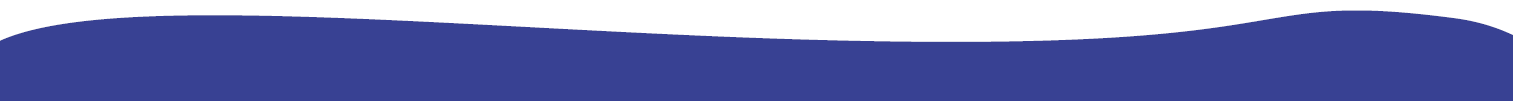 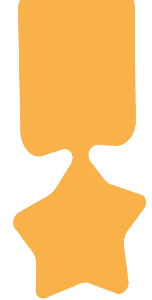 الدّروس المستفادة
صيغة السّؤال
1-2
5 علامات
3-4 علامات
- ما الدروس المستفادة من هذا الكتاب؟ أو- اذكر باختصار فائدة واحدة أفدتها من هذا الكتاب مع توضيحها.
اذكر باختصار فائدة واحدة أفدتها من هذا الكتاب مع توضيحها، وربطها بالواقع.
إذا لم يجب الطالب يختار المُحكِّم كتاباً آخر للمرة الثانية، ثم يكرر السؤال، فإذا أجاب الطالب توضع العلامة حسب المعيار.
يذكر فائدة واحدة من قراءته في الكتاب المحدد دون أن يوضحها، أو يذكر فائدة من كتاب يحدده هو.
- يذكر فائدة أو أكثر من الكتاب المحدد دون توضيحها، أو ربطها بالواقع.
يذكر فائدة واحدة من قراءته في الكتاب المُحدَّد له من المرة الأولى ويوضحها. 
- يذكر فائدة أو أكثر من الكتاب المُحدَّد من المرة الأولى، ويوضحها. 
يربط الفائدة بالواقع.
يذكر فائدة واحدة من قراءته في الكتاب المُحدَّد من المرة الثانية ويوضحها. 
- يذكر فائدة واحدة من الكتاب المُحدَّد من المرة الثانية، ويوضحها.
يربط الفائدة بالواقع.
أوّلا:
الاستيعاب
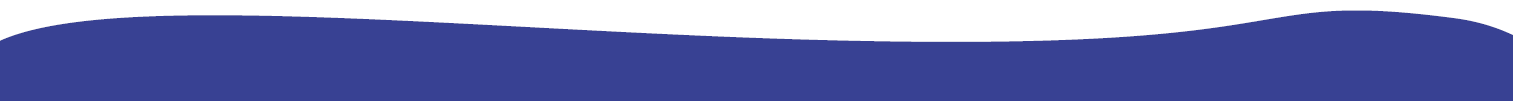 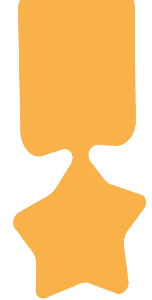 أسئلة معلومات عامّة
نسبة الكتاب إلى المؤلّف
التّنوّع
حجم الكتاب
التّراكيب والأفكار المترابطة
تدفّق الحديث
مستوى الكتاب
التّعلّم الذّاتي
الفكرة الرّئيسة
الاستيعاب
التّفكير النّاقد
المعلومات التّفصيليّة
التّفكير الإبداعي
الدّروس المستفادة
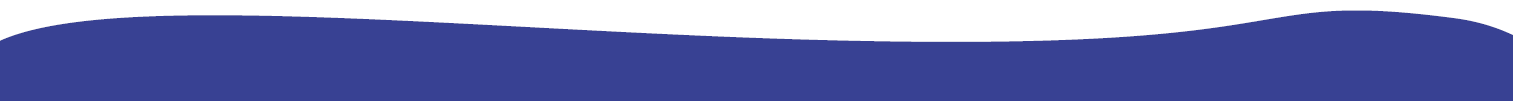 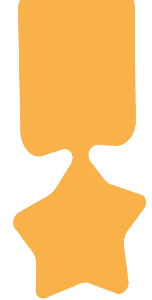 جميع التراكيب – تقريباً – فصيحة، ويستخدم حروف العطف، والكلمات الرابطة، وينظم أفكاره تنظيماً منطقياً.
التّراكيب والأفكار المترابطة
ماذا نلاحظ؟
4-7
12-15
8-11
يلاحظ المحكّم ما يأتي: -  فصاحة المفردات.
- توالي المفردات في الجملة من حيث الترتيب،  والمطابقة.
- استخدام أدوات الربط المختلفة.
- فصاحة المفردات.
- توالي المفردات في الجملة من حيث الترتيب والمطابقة.
- استخدام حروف العطف وكلمات الربط الأخرى.
- ضبط أواخر الكلمات إلى حد ما ضبطاً سليماً.
تنظيم الأفكار وترابطها.
تغلب العامية على معظم التراكيب، ويستخدم بعض حروف العطف فقط. 
غالبية التراكيب فصيحة، ويستخدم حروف العطف فقط، وأفكاره غير منظمة إلى درجة كافية.
معظم  التراكيب فصيحة، ويستخدم معظم حروف العطف، وبعض الكلمات الرابطة.
جميع التراكيب – تقريباً – فصيحة، ويستخدم حروف العطف، والكلمات الرابطة، وينظم أفكاره تنظيماً منطقياً.
غالبية التراكيب فصيحة، ويستخدم معظم حروف العطف فقط.
معظم التراكيب فصيحة، ويستخدم حروف العطف وبعض كلمات الربط الأخرى، وينظم أفكاره إلى حد ما تنظيماً منطقياً.
ثانيًا:
اللغة
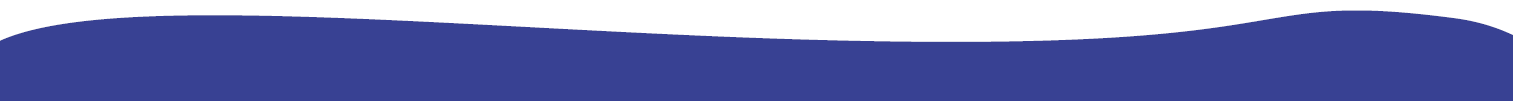 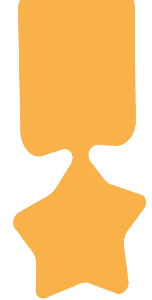 تدفّق الحديث
ماذا نلاحظ؟
4-7
12-15
8-11
يلاحظ المُحكِّم:
-  درجة الصوت ووضوحه.
- تتابع الأفكار وفترات التوقف غير العادي بين الجمل وفقرات الحديث في المقابلة كلها.
-  النبرة المعبـِّرة عن المعنى.
- استخدام لغة الجسد.
يتوقف مراتٍ عدَّة في أثناء حديثه، لا يبدو أنه واثق من نفسه.
يتحدث بطلاقة وبصوت واضح مسموع معبر عن المعنى، يبدو واثقاً من نفسه.
يتحدث بطلاقة وبصوت واضح إلى حد ما، غير أنه يتوقف مرات عدة في أثناء حديثه، نتيجة انقطاع أفكاره.
أوّلا:
الاستيعاب
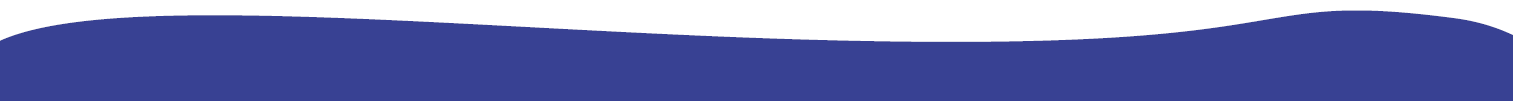 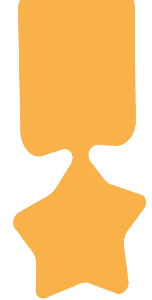 أسئلة معلومات عامّة
نسبة الكتاب إلى المؤلّف
التّنوّع
حجم الكتاب
التّراكيب والأفكار المترابطة
تدفّق الحديث
مستوى الكتاب
التّعلّم الذّاتي
الفكرة الرّئيسة
الاستيعاب
التّفكير النّاقد
المعلومات التّفصيليّة
التّفكير الإبداعي
الدّروس المستفادة
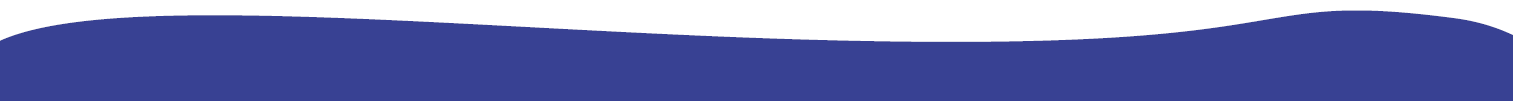 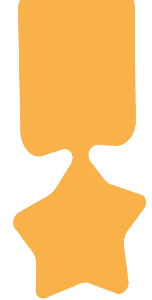 التّعلّم الذّاتي
صيغة السّؤال
1-2
5 علامات
3-4 علامات
يختار  المُحكِّم كتاباً جديداً للمرة الأولى، ويسأل:
- ما الهدف من اختياره هذا الكتاب؟ أو
- لماذا اخترت قراءة هذا الكتاب؟
  ولا يقبل إجابات عامة مثل: من أجل المتعة، أو  لزيادة ثقافتي.
- إذا لم يستطع الطالب الإجابة يختار المحكم كتاباً  آخر للمرة الثانية.
يحدّد الطّالب نفسه كتابًا ويذكر الهدف من قراءته، بغضّ النّظر عن تحديد كيفيّة بلوغ الهدف.
يذكر الطالب من المرة الأولى الهدف الذي دفعه لقراءة الكتاب المحدد، ويوضح كيفيَّة بلوغ الهدف.
يذكر الطالب من المرة الثانية الهدف الذي دفعه لقراءة الكتاب المُحدَّد، ويوضح كيفيَّة بلوغ الهدف.
ثالثًا:
المهارات العقليّة
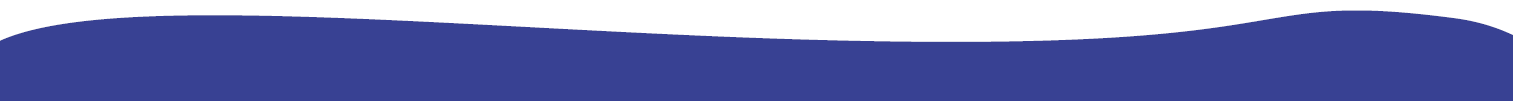 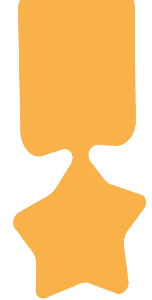 التّفكير النّاقد
صيغة السّؤال
1-2
5 علامات
3-4 علامات
- أن يُصدِر حكماً على الكتاب، ما رأيك في الكتاب؟ هل أعجبك ولماذا؟
- إذا لم يستطع الطالب الإجابة يختار المُحكِّم كتاباً آخر للمرة الثانية، ويسأل السؤال نفسه. 
- أن يصدر حكماً على الكتاب.
  (يلاحظ المحكم جوانب الحكم من حيث أسلوب
  الكاتب أو محتوى الكتاب أو أغراض الكاتب)
- يذكر أسباب إصداره هذا الحكم.
- إذا لم يستطع الطالب الإجابة يختار المُحكِّم كتاباً
  آخر، وتوضع العلامة حسب المعيار.
- يمكن أن يطلب المحكم إصدار الحكم على موقف
  أو شخص من الكتاب، إذا استطاع ذلك.
يُصدر الطالب حكماً على الكتاب الذي حُدِّد له، دون ذكر السبب. أو يُحدِّد الطالب نفسه أحد الكتب ويُصدِر حكماً عليه.
يُصدِر الطالب الحكم على الكتاب الذي حُدِّد له، دون ذكر الأسباب. أو يحدد الطالب نفسه كتاباً ويصدر حكماً عليه.
يُصدر الطالب من المرة الأولى حكماً على الكتاب، مع ذكر سبب واحد.

يُصدِر الطالب من المرة الأولى حكماً على الكتاب ويُبيِّن الأسباب بشكل مقنع.
يُصدر الطالب حكماً على الكتاب من المرة الثانية مع ذكر سبب واحد.

يُصدِر الطالب من المرة الثانية حكماً على الكتاب ويُبيِّن الأسباب بشكل مقنع.
ثالثًا:
المهارات العقليّة
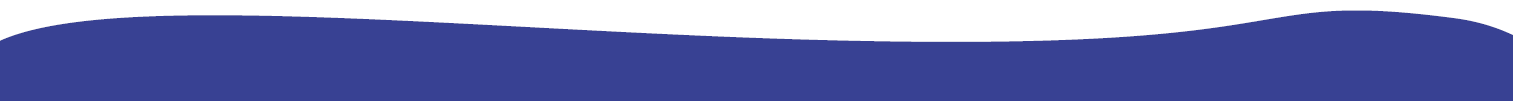 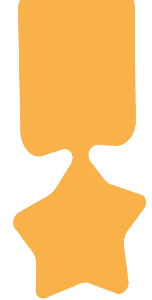 التّفكير الإبداعي (حلّ المشكلة)
صيغة السّؤال
1-2
5 علامات
3-4 علامات
يختار المُحكِّم قصة للمرة الأولى، ويطلب من الطالب:
- تحديد المشكلة التي عالجها الكتاب.
 - ذكر خطوات الحل.
- إذا لم يستطع الطالب الإجابة يختار المُحكِّم كتاباً آخر للمرة الثانية، وتوضع له العلامة حسب المعيار.
يذكر مشكلة قرأ عنها مسمِّياً بنفسه اسم القصة، ويذكر الحل.

يحدد الطالب مشكلة مرت معه أثناء قراءته كتاباً أو قصة يختارهما هو، ويبين الخطوات الأساسية التي اتبعت في حلها.
يذكر مشكلة قرأ عنها في قصة تُحدَّد له من المرة الأولى، ويتحدث عن خطوات حلِّها.

يحدد الطالب مشكلة مرت معه أثناء قراءته كتاباً حُدِّد له، ويبين الخطوات الأساسية التي اتبعت في حلها.
يذكر مشكلة قرأ عنها في واحدة من القصص التي تُحدَّد له من المرة الثانية، ويتحدث عن خطوات حلِّها.
يحدد الطالب مشكلة مرت معه أثناء قراءته كتاب حُدد له في المرة الثانية، ويبين الخطوات الأساسية التي اتبعت في حلها.
ثالثًا:
المهارات العقليّة
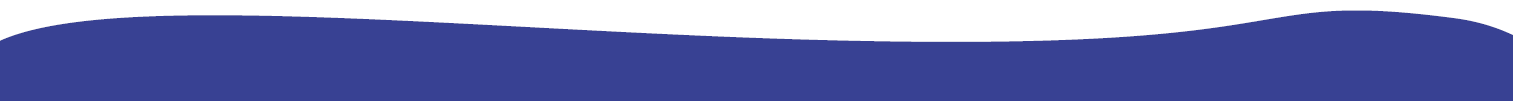 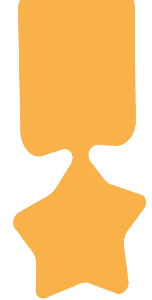 أسئلة معلومات عامّة
نسبة الكتاب إلى المؤلّف
التّنوّع
حجم الكتاب
التّراكيب والأفكار المترابطة
تدفّق الحديث
مستوى الكتاب
التّعلّم الذّاتي
الفكرة الرّئيسة
الاستيعاب
التّفكير النّاقد
المعلومات التّفصيليّة
التّفكير الإبداعي
الدّروس المستفادة
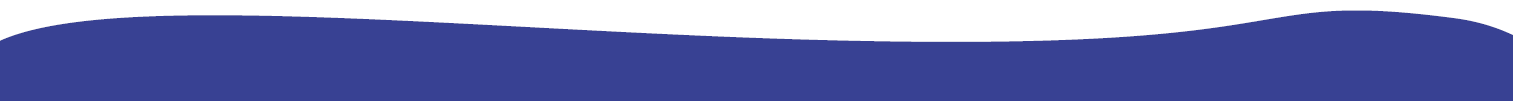 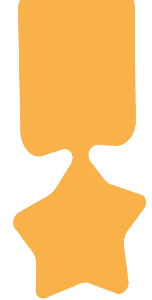 حجم الكتاب
صيغة السّؤال
1-2
5 علامات
3-4 علامات
يلاحظ المحكِّم عدد صفحات مجموعة من الكتب التي يختارها عشوائياً ويقدر معدل عدد صفحات الكتب التي قرأها الطالب. ويضع العلامة وفق المعايير مستعيناً بالتّفصيل الآتي:
- الصف الأول  (5-10) صفحات.
- الصف الثاني – الثالث (10-20) صفحة.
- الصف الرابع – التاسع (30-50) صفحة.
- الصف العاشر – الثاني عشر (50-100) صفحة.
متوسط حجم الكتاب يقل بوضوح عن المعدل المطلوب.
يبلغ متوسط حجم الكتاب فوق المعدل المطلوب.
متوسط حجم الكتاب يقارب المعدل المطلوب.
رابعًا:
نوع الكتاب
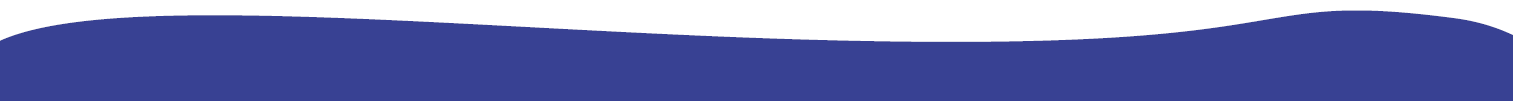 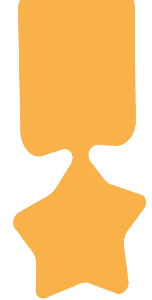 حجم الكتاب
صيغة السّؤال
1-2
5 علامات
3-4 علامات
يلاحظ المحكِّم مستوى مجموعة من الكتب التي يختارها عشوائياً ويقدر مستواها، ثم يضع العلامة وفق المعايير.
مستوى الكتاب يقل عن مستوى الطالب العمري وفقاً لتقديرات المحكم.
مستوى الكتاب يفوق مستوى الطالب العمري وفقاً لتقديرات المحكم.
مستوى الكتاب يقارب مستوى الطالب العمري وفقاً لتقديرات المحكم.
رابعًا:
نوع الكتاب
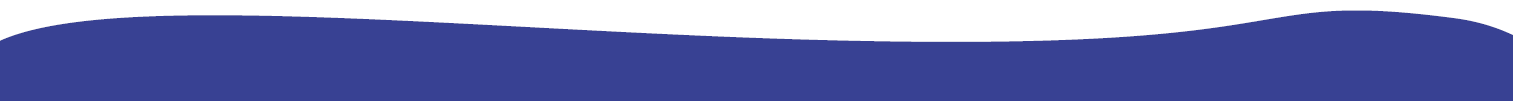 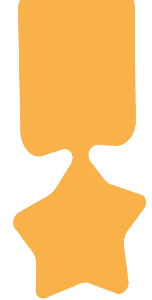 أسئلة معلومات عامّة
نسبة الكتاب إلى المؤلّف
التّنوّع
حجم الكتاب
التّراكيب والأفكار المترابطة
التّراكيب والأفكار المترابطة
تدفّق الحديث
تدفّق الحديث
مستوى الكتاب
مستوى الكتاب
التّعلّم الذّاتي
الفكرة الرّئيسة
التّعلّم الذّاتي
الفكرة الرّئيسة
الاستيعاب
التّفكير النّاقد
المعلومات التّفصيليّة
التّفكير النّاقد
المعلومات التّفصيليّة
التّفكير الإبداعي
الدّروس المستفادة
التّفكير الإبداعي
الدّروس المستفادة
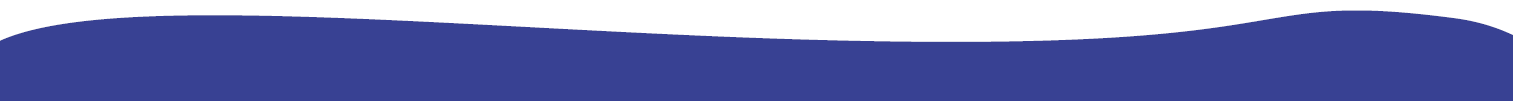 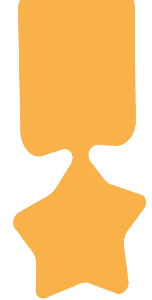 خامسًا:
الثّقافة العامّة
التّنوّع
صيغة السّؤال
1-2
4علامات
3 علامات
يطلب المحكِّم من الطالب تسمية كتاب واحد في أربعة من المجالات الآتية:
-الأدب بما في ذلك القصص.
-الكتب الدينية     - التاريخ والترجمات
-الجغرافيا         - التربية والفلسفة.
-العلوم: الفيزياء، الأحياء، الكيمياء، الصحة.
تغطي قراءاته بوضوح مجالاً واحداً للصفوف من 1-3، 
أو مجالين مختلفين للصفوف من 4-12.
تغطي قراءاته بوضوح ثلاثة مجالات فرعية (للصفوف1-3)
 وأربعة مجالات رئيسة (للصفوف 4-12).
تغطي قراءاته بوضوح مجالين فرعيين  (للصفوف 1-3) 
و ثلاثة مجالات رئيسة (للصفوف 4-12).
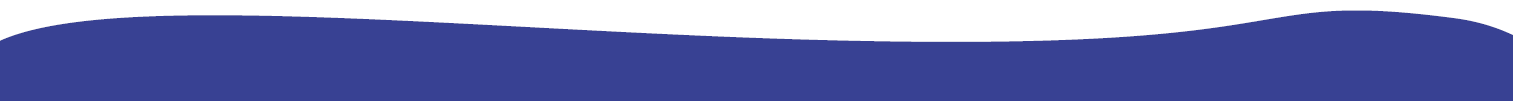 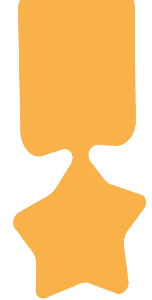 خامسًا:
الثّقافة العامّة
أسئلة ثقافيّة متنوّعة
صيغة السّؤال
1 علامة
3 علامات
2 علامتان
يطلب المحكّم من الطّالب الإجابة عن سؤالين من أسئلة الثّقافة العامّة.
يجيب عن سؤال واحد.
يجيب عن سؤالين من المرّة الأولى.
يجيب عن سؤالين من المرّة الثّانية.
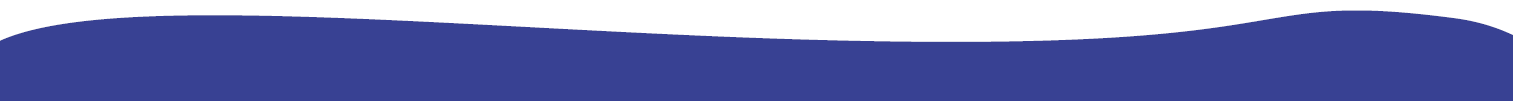 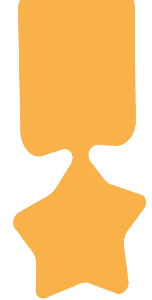 خامسًا:
الثّقافة العامّة
نسبة الكتاب إلى المؤلّف
صيغة السّؤال
1 علامة
3علامات
2 علامتان
انسب ثلاث كتب ممّا قرأت إلى مؤلّفيها.
ينسب كتابًا واحدًا إلى مؤلّفه.
ينسب ثلاث كتب إلى مؤلّفيها.
ينسب كتابين إلى مؤلّفيهما
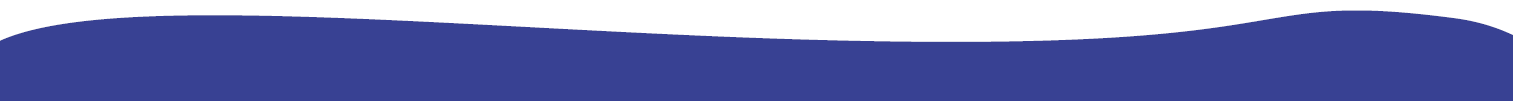 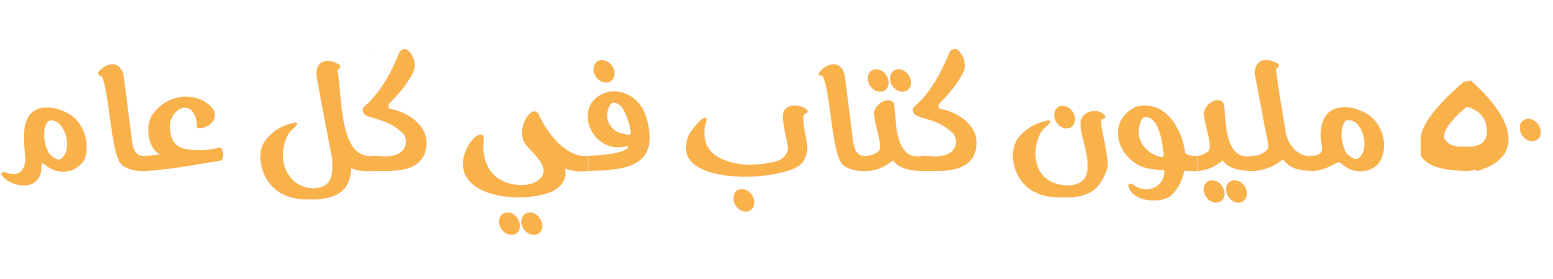 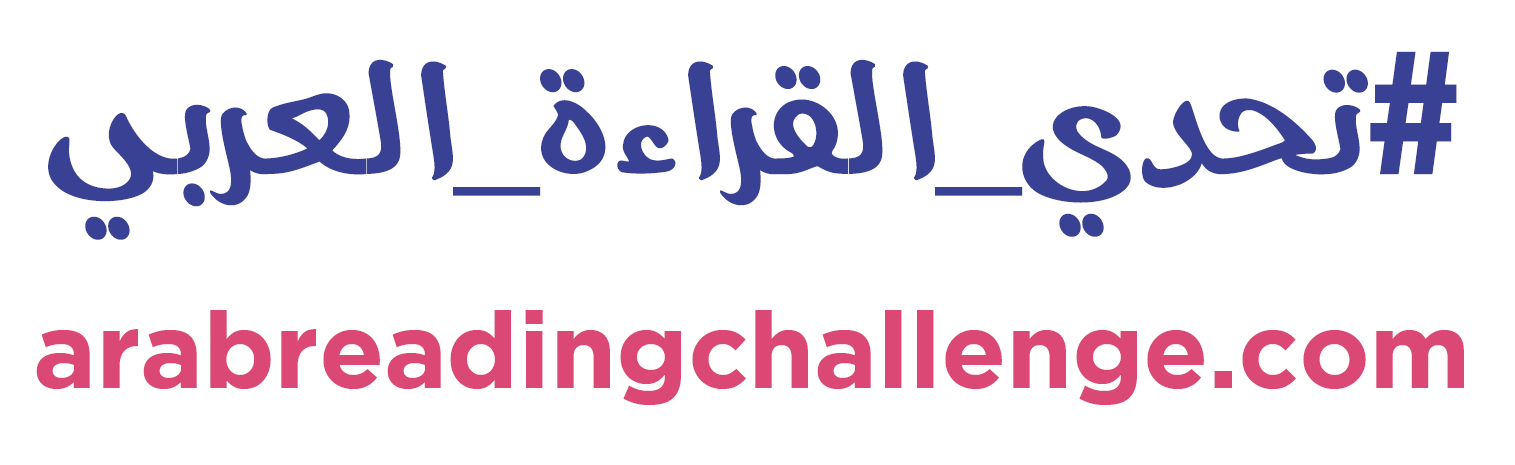 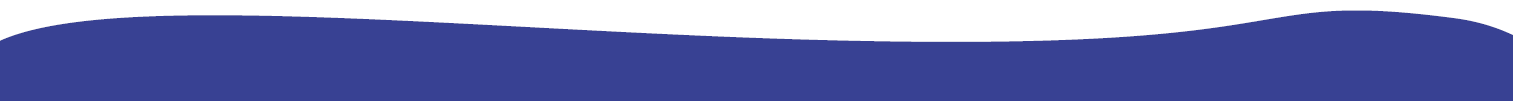